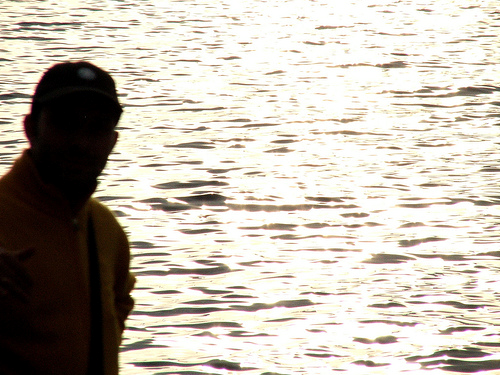 Ilkoll Samaritani
www.ofm.mt
Il-15 il-Ħadd ta matul is-sena
Qari mill-Ktieb tad-Dewteronomju Dewt 30, 10-14
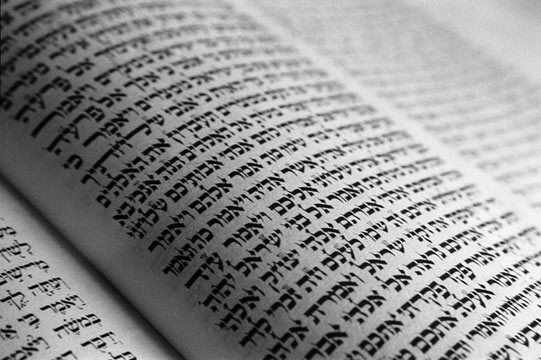 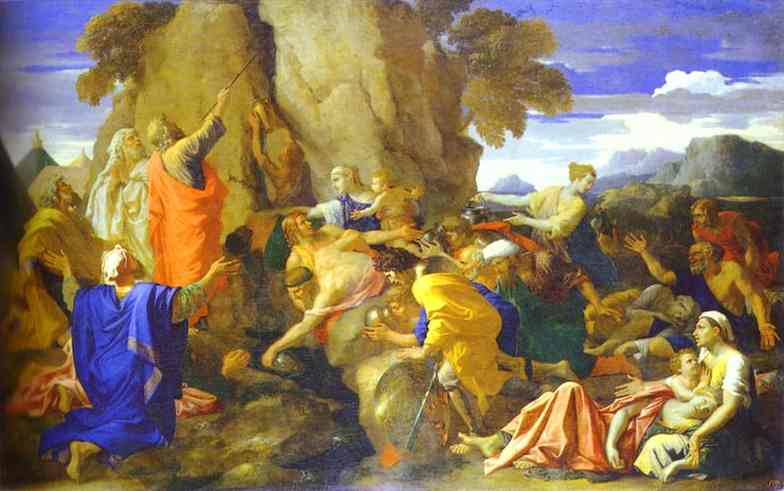 Mosè kellem lill-poplu u qal:  «Il-Mulej jifraħ bik u jagħmel il-ġid miegħek,
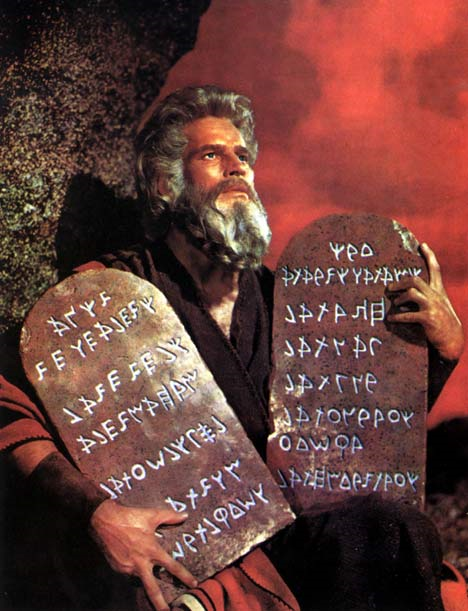 jekk int tisma’         l-kelma    tal-Mulej, Alla tiegħek, u tħares        l-ordnijiet tiegħu
u l-liġijiet miktuba fil-ktieb ta’ din il-liġi; jekk terġa’ lejn il-Mulej, Alla tiegħek, b’qalbek kollha u b’ruħek kollha.
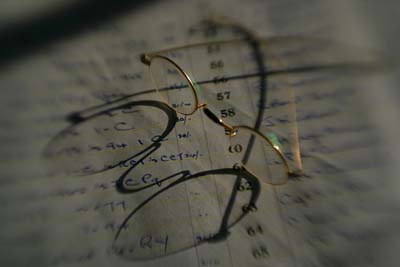 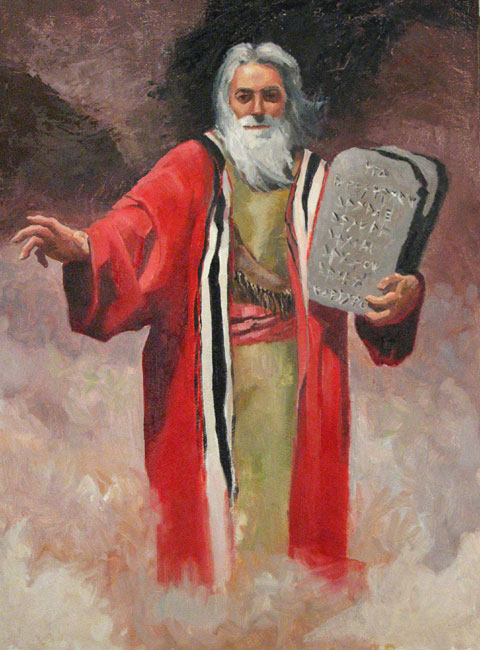 Din il-liġi li qiegħed nagħtik illum, mhijiex   tqila għalik u anqas ‘il bogħod minnek.
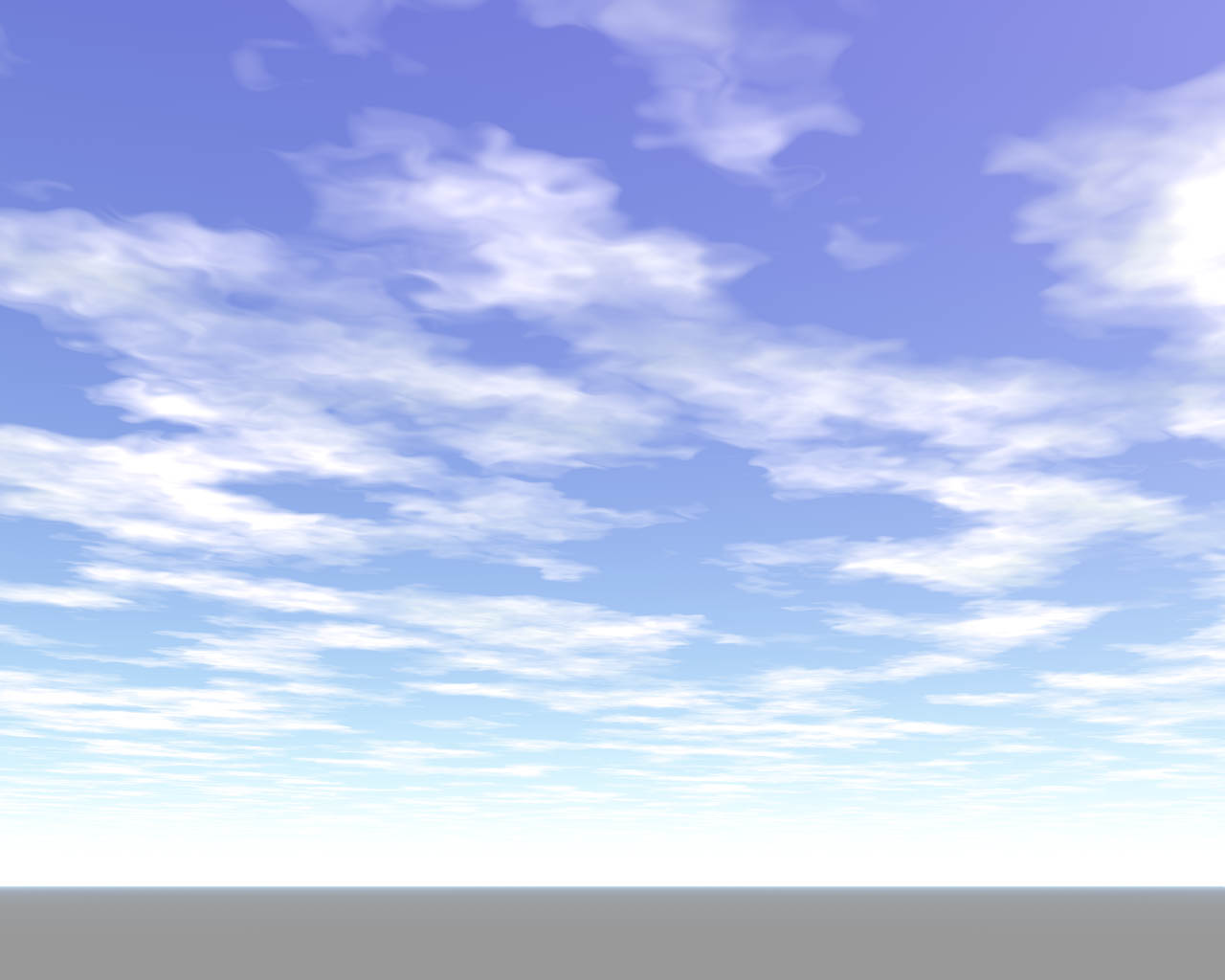 Mhijiex fis-sema biex int tgħid: “Min se jitlgħalna s-sema jġibhielna u jsemmagħhielna u nagħmluha?”
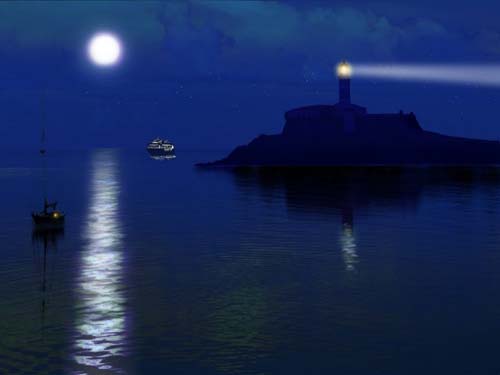 U anqas ma hi ’l hemm mill-baħar biex int tgħid: “Min se jmur ’l hemm mill-ibħra
u jġibhielna, u jsemmagħhielna, u nagħmluha?”
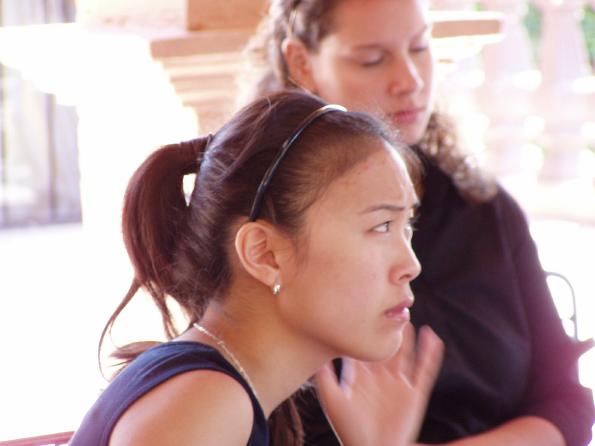 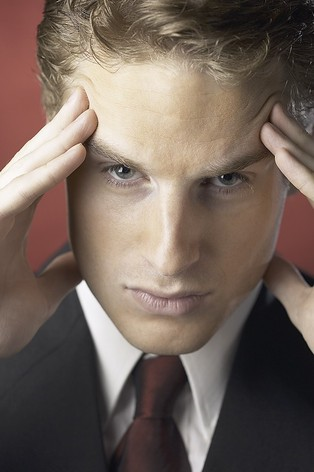 Imma din     il-ħaġa hi qribek sewwa f’fommok u f’moħħok, biex tagħmilha.»
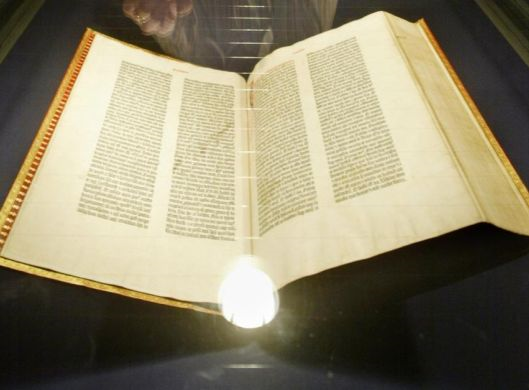 Il-Kelma tal-MulejIrroddu ħajr lil Alla.
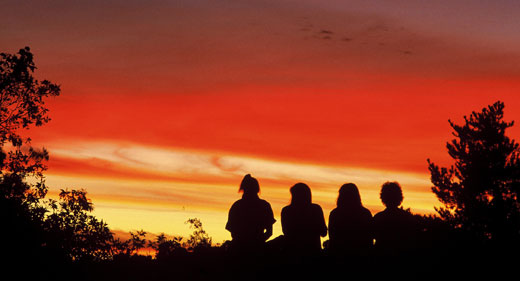 SALM RESPONSORJALISalm 68Tagħmlu l-qalb, intom li tfittxu lil Alla.
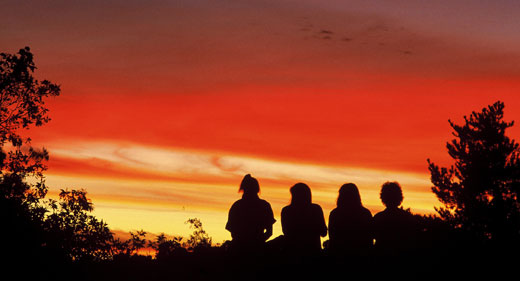 Jien lilek nitlob, Mulej;meta jogħġbok, o Alla, weġibni,fil-kobor ta’ tjubiteku skont il-wegħda tas-salvazzjoni tiegħek.Weġibni, Mulej, għax mill-aħjar tjubitek;dur lejja fil-kobor tal-ħniena tiegħek.
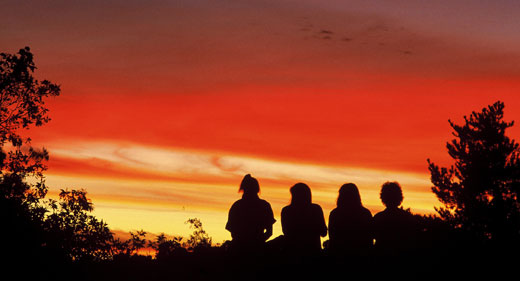 SALM RESPONSORJALISalm 68Tagħmlu l-qalb, intom li tfittxu lil Alla.
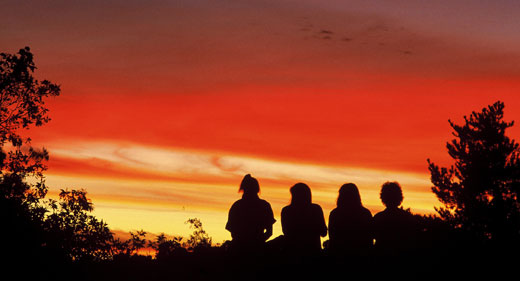 Imma jiena msejken u batut;terfagħni, o Alla, is-salvazzjoni tiegħek!Infaħħar l-isem ta’ Alla bl-għana,inkabbru b’għana ta’ radd il-ħajr.
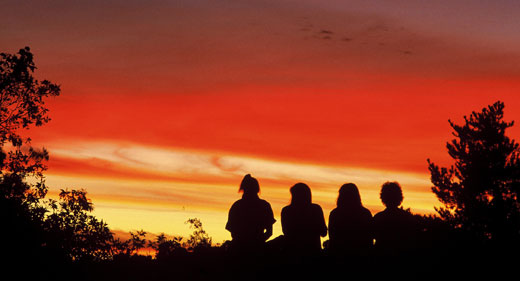 SALM RESPONSORJALISalm 68Tagħmlu l-qalb, intom li tfittxu lil Alla.
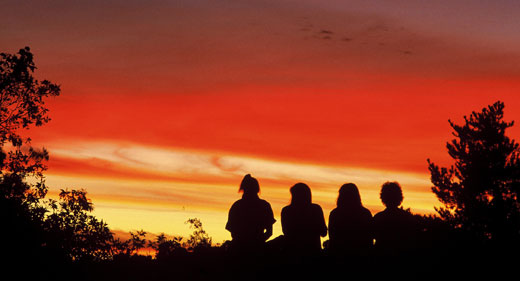 Hekk jaraw l-imsejkna u jifirħu;u tagħmlu l-qalb, intom li tfittxu lil Alla.Għax jisma’ l-fqajrin il-Mulej,ma jistmellx l-imjassrin tiegħu.
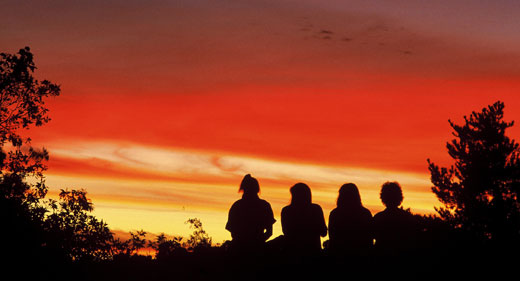 SALM RESPONSORJALISalm 68Tagħmlu l-qalb, intom li tfittxu lil Alla.
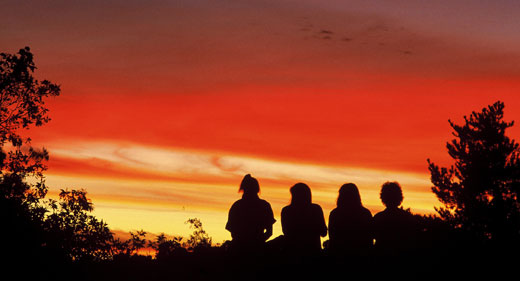 Għax Alla jsalva ’l Sijon,u jibni l-bliet ta’ Ġuda;u huma jerġgħu lura u jgħammru fiha.Jirtuha wlied il-qaddejja tiegħu;dawk li jħobbu lil ismu joqogħdu fiha.
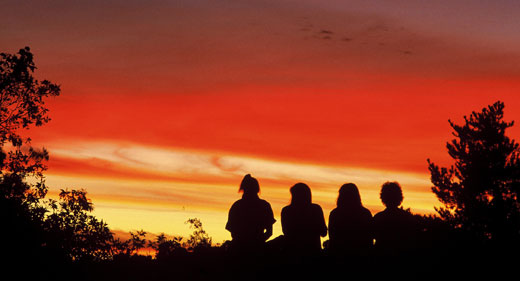 SALM RESPONSORJALISalm 68Tagħmlu l-qalb, intom li tfittxu lil Alla.
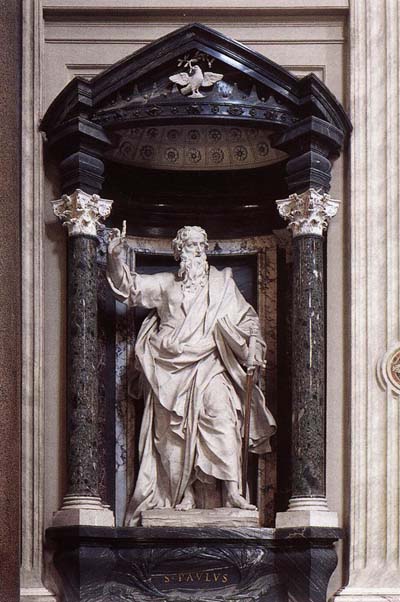 Qari mill-Ittra ta’ San Pawl Appostlu lill-KolossinKol 1, 15-20
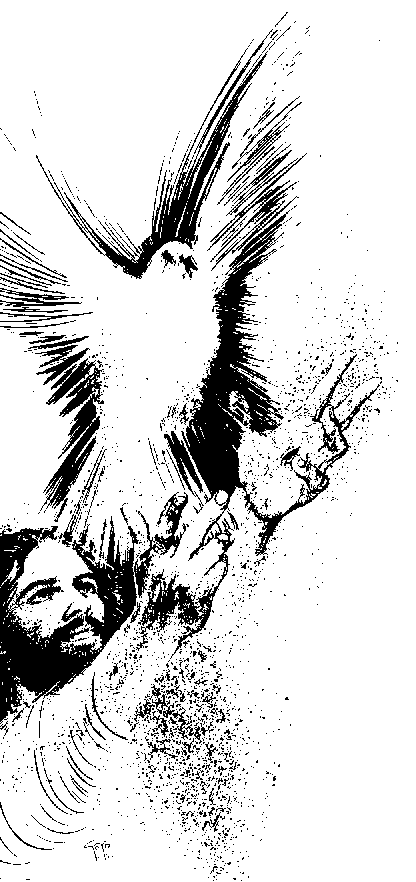 Ħuti: Kristu hu   x-xbieha ta’ Alla li ma jidhirx,          il-kbir fost          il-ħlejjaq kollha;
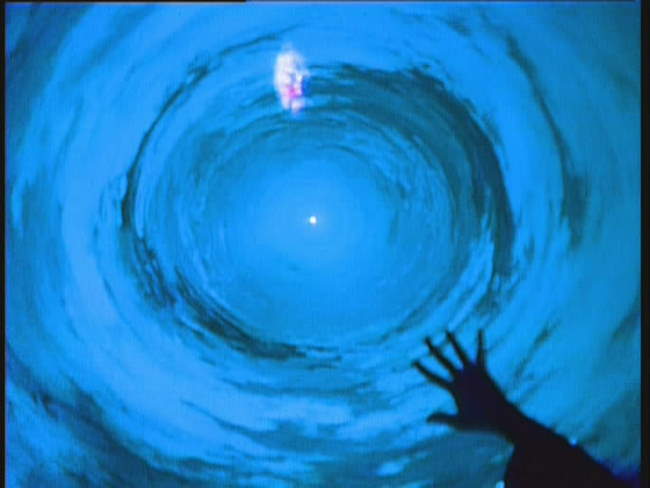 għax fih kien maħluq kollox, fis-sema u     fl-art, dak kollu li jidher
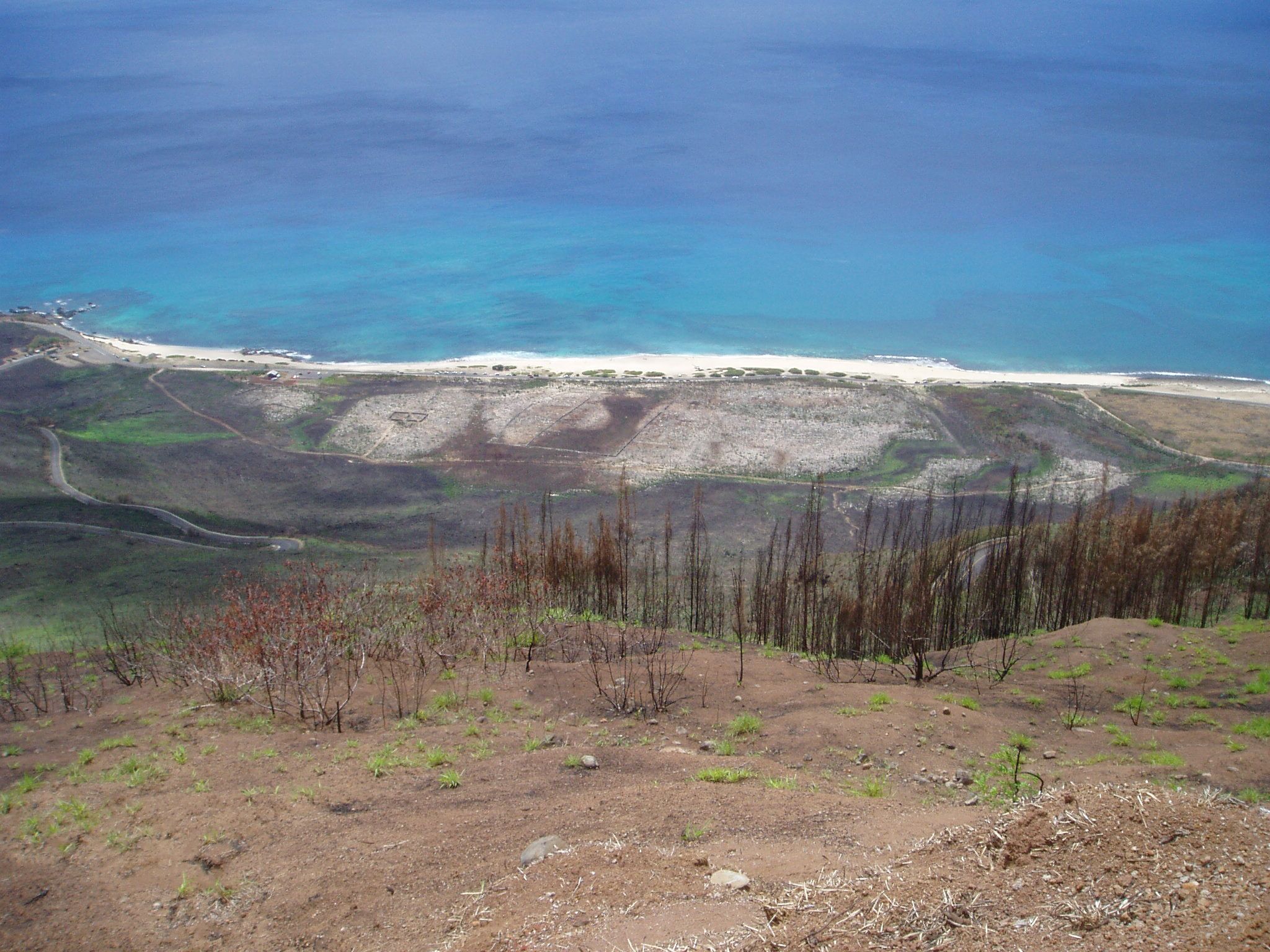 dak kollu li ma jidhirx, troni u ħakmiet,   prinċipati u setgħat.
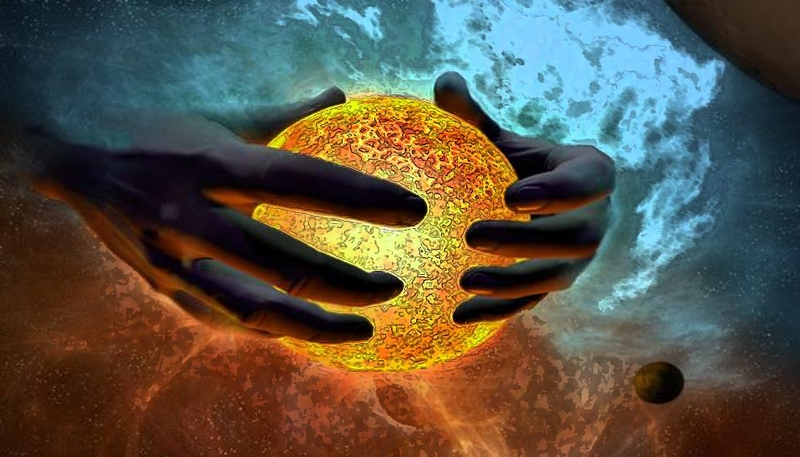 Kollox bih u għalih kien maħluq,
hu li hu qabel kollox u  kollox fih qiegħed iżomm.
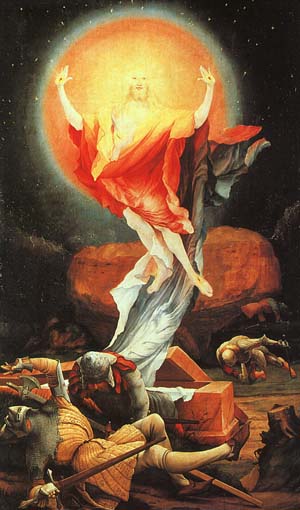 Hu r-Ras tal-Ġisem, li hu l-Knisja. Hu li hu l-bidu, il-kbir li qam mill-imwiet, sabiex ikun hu l-ewwel f’kollox.
Hekk Alla għoġbu li tgħammar fih il-milja kollha; bih Alla għoġbu jerġa’ jħabbeb kollox miegħu;
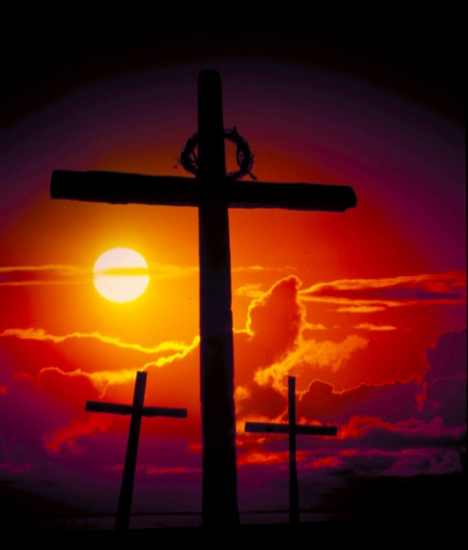 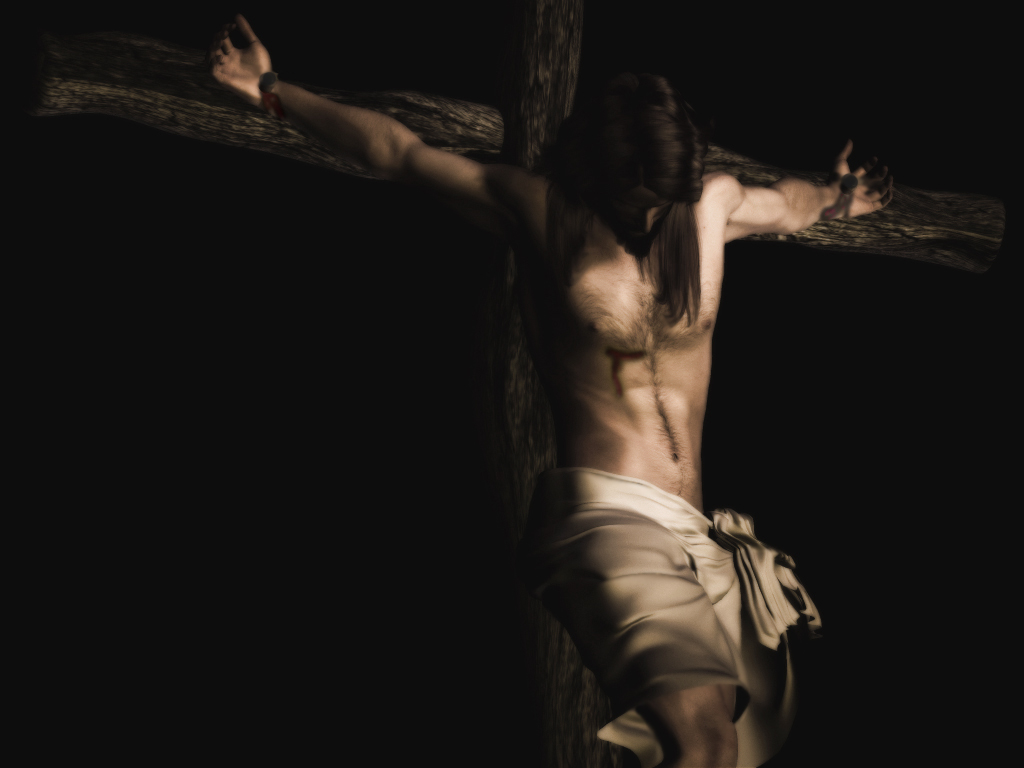 bid-demm tiegħu, imxerred fuq is-salib, ġieb is-sliem permezz tiegħu fis-sema u fl-art.
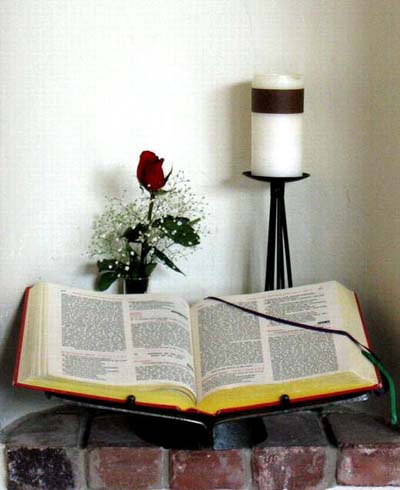 Il-Kelma tal-MulejIrroddu ħajr lil Alla.
Hallelujah. Hallelujah.Il-kliem tiegħek Mulej, huwa spirtu u ħajja:Inti għandek il-kliem tal-ħajja ta’ dejjem.Hallelujah.
Qari mill-Evanġelju skont San Luqa Lq 10, 25-37
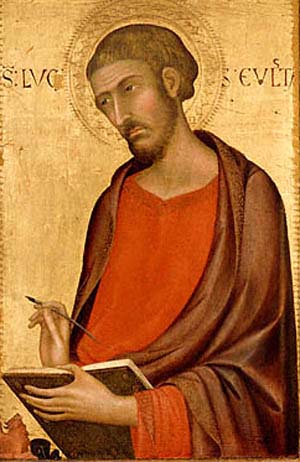 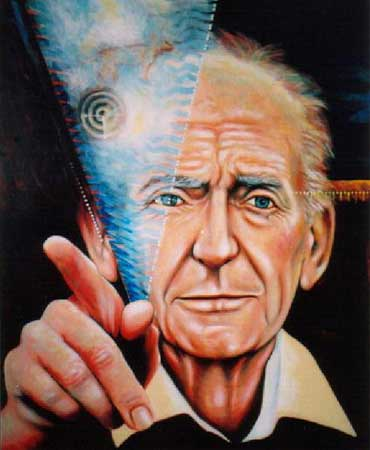 F’dak           iż-żmien, iqum wieħed għaref       fil-Liġi u, biex iġarrab lil Ġesù, staqsieh:
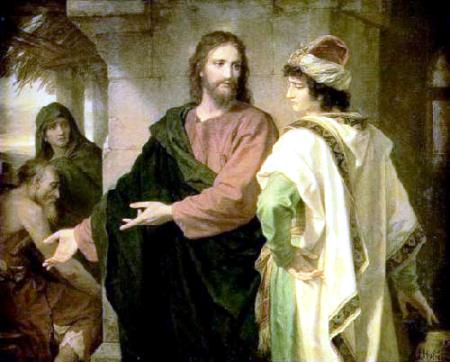 «Mgħallem, x’nagħmel biex niret il-ħajja ta’ dejjem?»
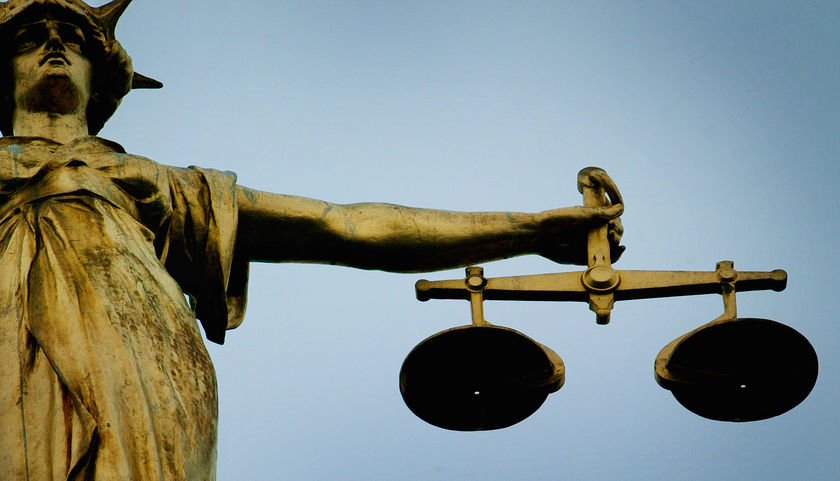 Qallu Ġesù: «Fil-Liġi x’hemm miktub? Inti x’taqra fiha?»
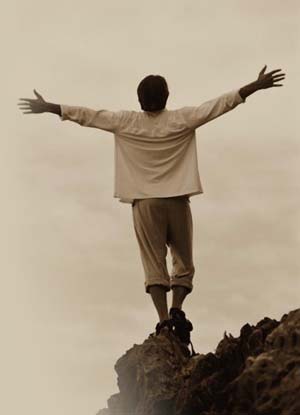 U dak wieġeb: «Int għandek tħobb         il-Mulej, Alla tiegħek, b’qalbek kollha,
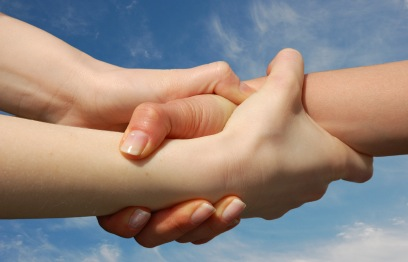 u b’ruħek kollha, bil-qawwa tiegħek kollha, u b’moħħok kollu, u lill-proxxmu tiegħek bħalek innifsek.»
Qallu Ġesù: «Sewwa weġibt; agħmel hekk u tgħix.»
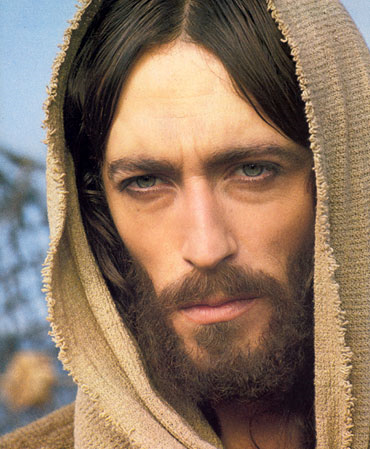 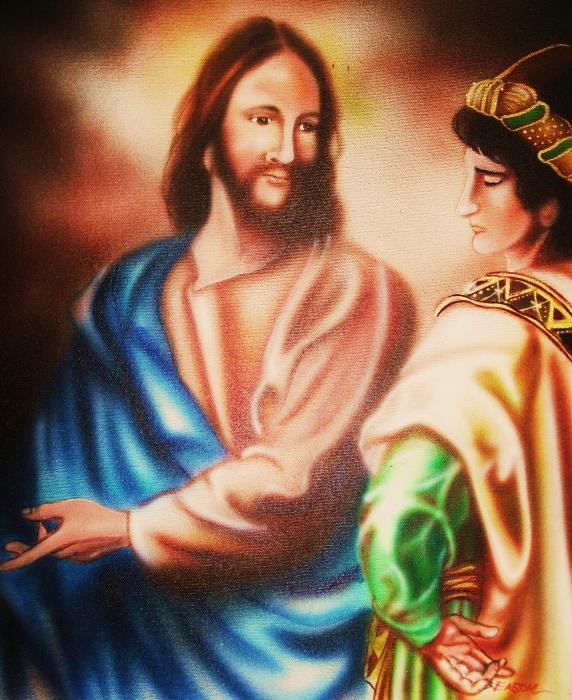 Iżda dak, biex juri li kellu raġun, qal lil Ġesù: «U          l-proxxmutiegħi min hu?» U Ġesù raġa’ qabad jgħidlu:
«Wieħed raġel kien nieżel Ġeriko minn Ġerusalem, u waqa’ f’idejn il-ħallelin,
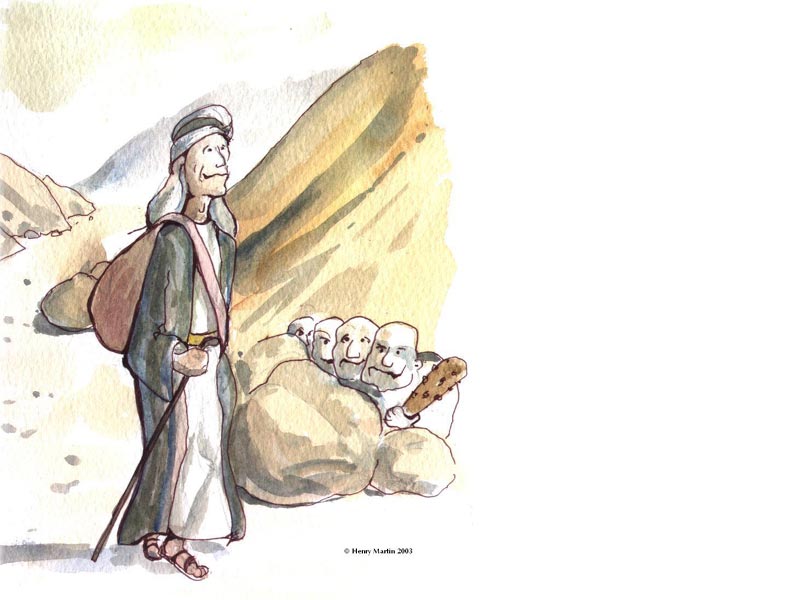 Dawn  neżżgħuh, biċċruh bis-swat, u telqu, u ħallewh nofsu mejjet.
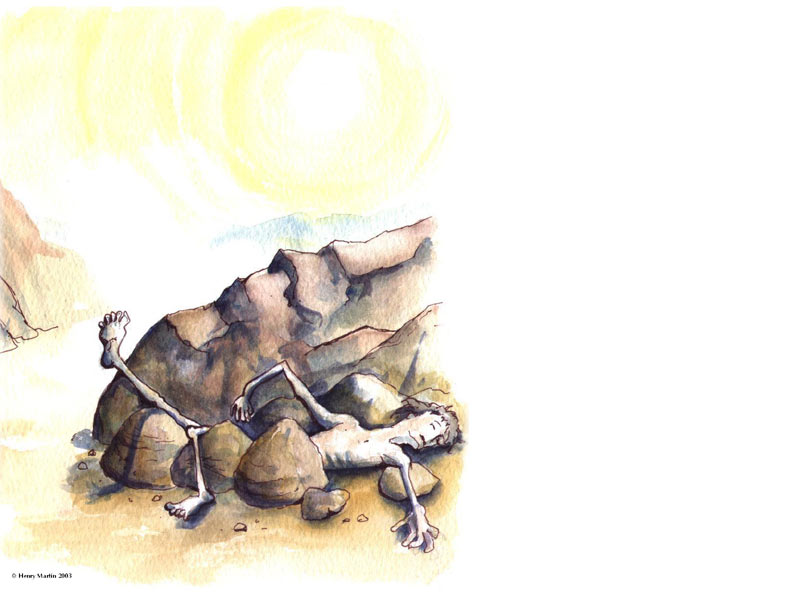 Inzerta kien nieżel qassis minn dik it-triq  u rah, għadda minn mal-ġenb  u baqa’ sejjer.
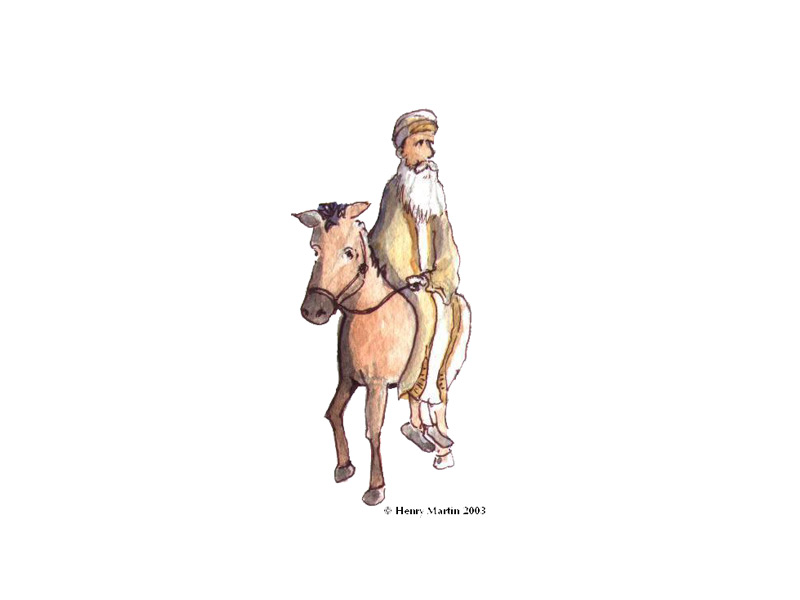 Hekk ukoll wieħed levita, meta wasal hemm u rah, għadda minn mal-ġenb u baqa’ sejjer.
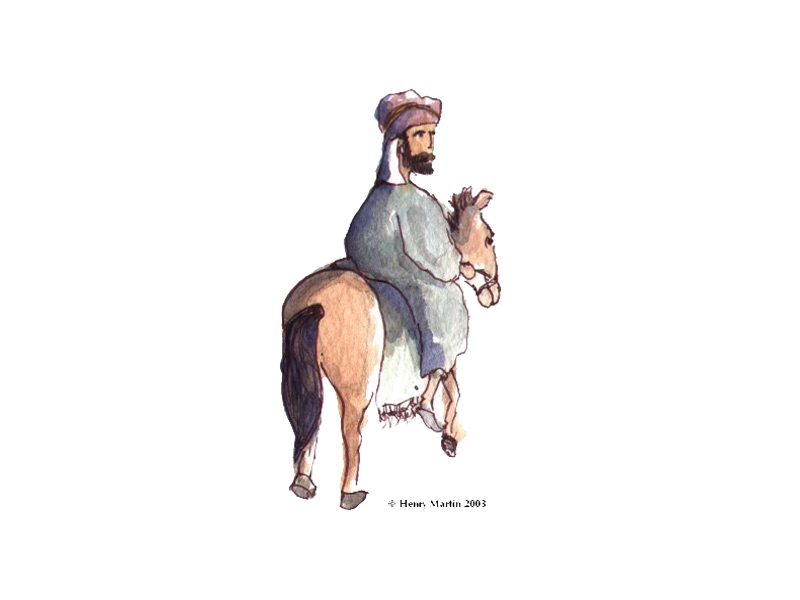 Imma kien għaddej minn hemm wieħed Samaritan, wasal ħdejh, rah u tħassru.
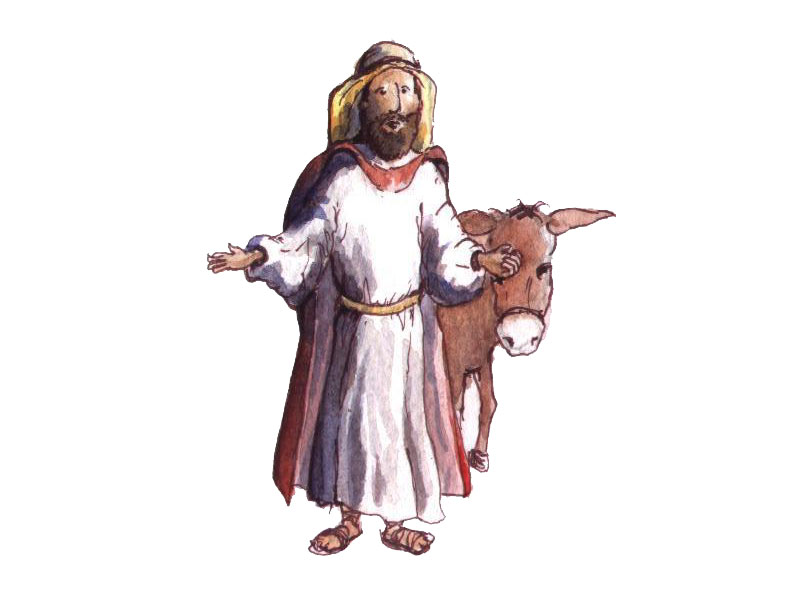 Resaq lejh, dewwielu l-ġrieħi biż-żejt u l-inbid u rabathomlu,
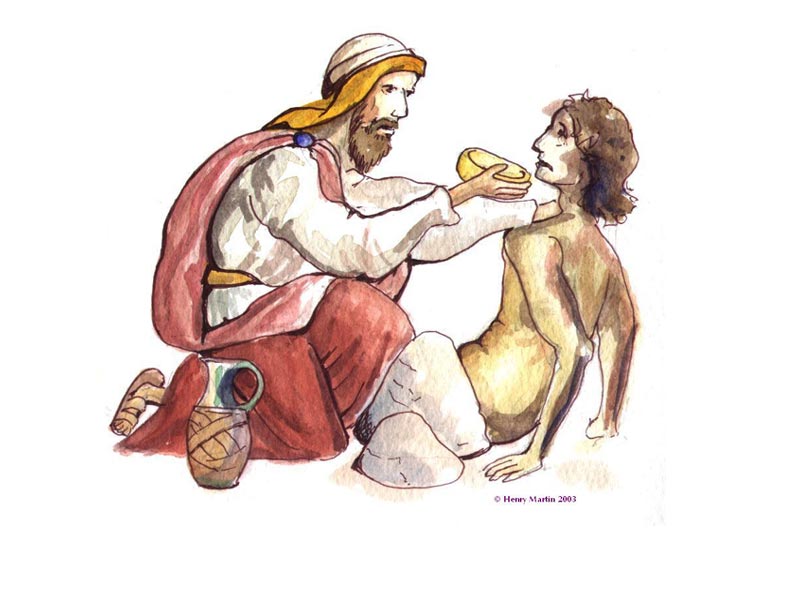 u mbagħad tellgħu fuq il-bhima tiegħu, wasslu f’lukanda u ħa ħsiebu.
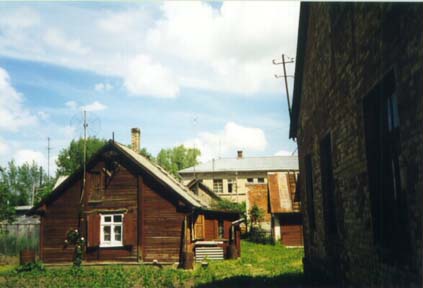 Il-għada ħareġ biċċtejn flus, tahom lil tal-lukanda u qallu,
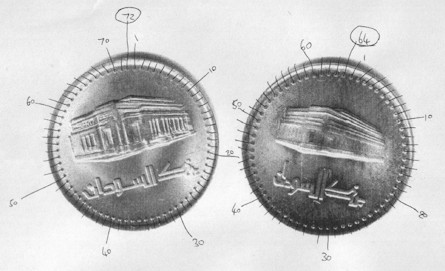 “Ħu ħsiebu; jekk tonfoq xi ħaġa iżjed, irroddhielek jien meta nerġa’ ngħaddi.”
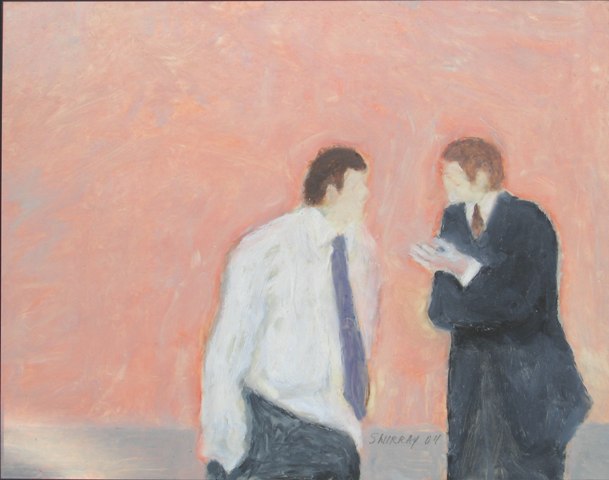 Minn dawn it-tlieta, int min jidhirlek li ġieb ruħu ta’ proxxmu ma’ dak li waqa’ f’idejn il-ħallelin?»
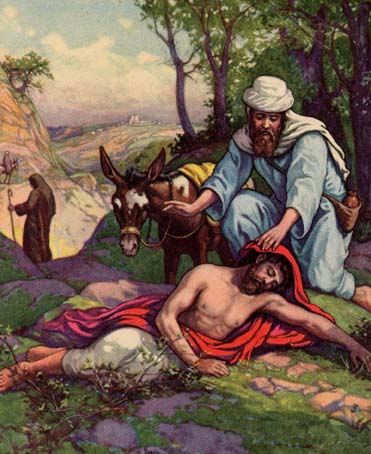 «Min ħenn għalih,» wieġbu dak. Qallu Ġesu: «Mur, u għamel hekk inti ukoll.»
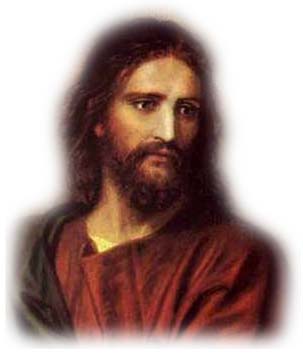 Il-Kelma tal-MulejIt-Tifħir Lilek Kristu
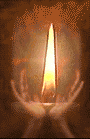 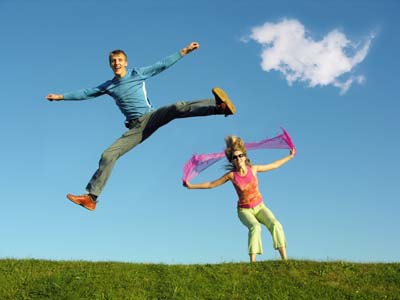 www.ofm.mt
SIEĦBI MIN HU?